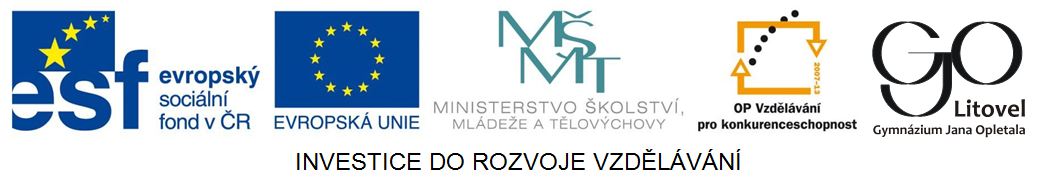 The UK – Basic Facts
The official name: 
the United Kingdom of Great Britain and Northern Ireland
Capital:
London
Polulation: 
60,4 million (2003 estimate)
Official language: English (some nations speak their own language – people in Wales speak Welsh, Gaelic is spoken in Scotland)
Area:
244,820 sq km
Division: 
England (London), Scotland (Edinburgh), Wales (Cardiff), Northern Ireland (Belfast) – united under one government
Symbols of the country
The Flag 
is known as the Union Jack (officially adopted in 1801)
made up of three crosses: St George of England, St Andrew of Scotland and St Patrick of Ireland
the crosses are on a blue background
it is flown on Buckingham Palace when the monarch is at home
The Flag
Zdroj: [cit. 2013-03-05]. Dostupný pod licencí public domain na WWW:
http://commons.wikimedia.org/wiki/File%3AFlag_of_the_United_Kingdom.svg
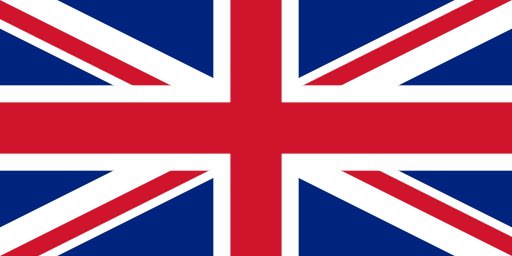 Government
Form of government:
constitutional monarchy  (in practice a parliamentary democracy)
Head of state:
monarch (qeen or king) – formally the head of the executive and judiciary, commander-in-chief of all the armed forces, and temporal governor of the Church of England
Head of government:
the prime minister
Parliament
consists of two houses:
The House of Commons 
 with 650 members
 is the law making body
presided over by the Speaker
The House of Lords 
with about 1,170 members
presided over by the Lord Chancellor
The House of Commons
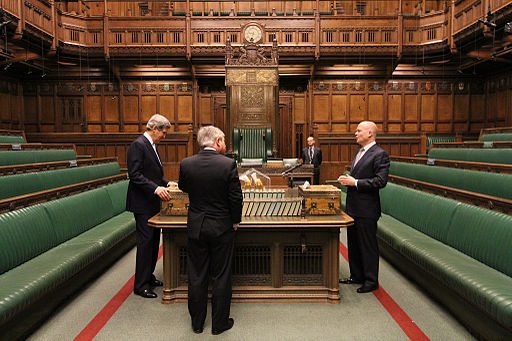 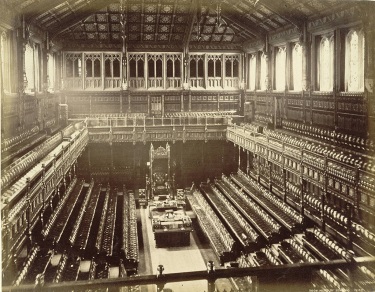 Zdroj: [cit. 2013-03-05]. Dostupný pod licencí United States Department of State na WWW:
http://commons.wikimedia.org/wiki/File%3ASecretary_Kerry_in_House_of_Commons_Chamber.jpg
Zdroj: [cit. 2013-03-05]. Dostupný pod licencí public domain na WWW:
http://commons.wikimedia.org/wiki/File%3AOld_House_of_Commons_chamber%2C_F._G._O._Stuart.jpg
The House of Lords
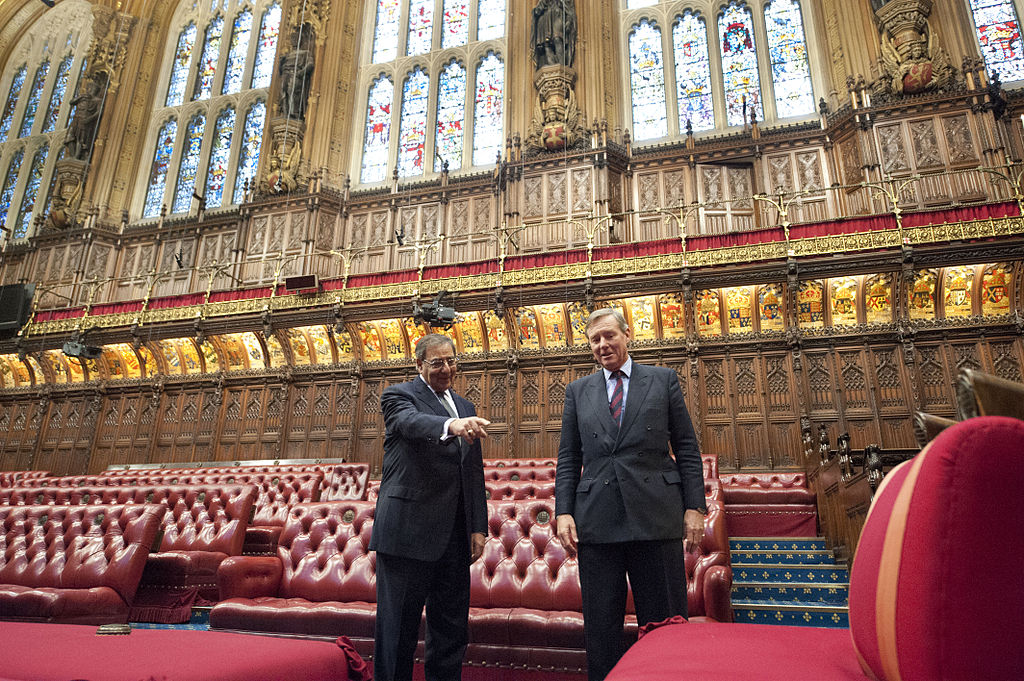 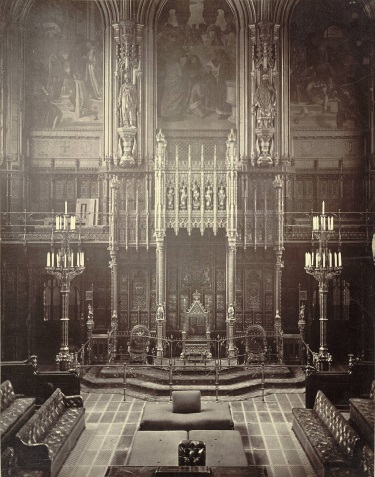 Zdroj: [cit. 2013-03-05]. Dostupný pod licencí public domain na WWW:
http://commons.wikimedia.org/wiki/File%3AHouse_of_Lords%2C_throne.jpg
Zdroj: [cit. 2013-03-05]. Dostupný pod licencí Creative Commons Attribution 2.0 Generic na WWW:
http://commons.wikimedia.org/wiki/File%3ALeon_Panetta_given_tour_of_the_House_of_Lords_(2).jpg
Questions
The UK consists of :
England, Scotland, Wales, Northern Ireland.
England, Scotland, Wales, Eire.
England and Scotland.
What is the nickname of the British flag?
Who is the head of the country:
the monarch (queen or king)
the prime minister
4.    The British parliament consists of two houses, what are   their names?
Answer Key
a).
The Union Jack
a).
The House of Lords and the House of Commons.
Source
BELÁN, Juraj. Odmaturuj! z anglického jazyka. Vyd. 1. Brno: Didaktis, 2005, 256 s. Odmaturuj!. ISBN 80-735-8024-1.

BRENDLOVÁ, Světla. Reálie anglicky mluvících zemí. 2., dopl. vyd. Plzeň: Fraus, c1996, 79 s. ISBN 80-857-8487-4.

EL-HMOUDOVÁ, Dagmar. Angličtina pro střední školy. 1. vyd. Třebíč: Petra Velanová, 2006. ISBN 80-868-7302-1.

KEMPTON, Grant. New opportunities UK/US: workbook. Vyd. 1. Harlow: Pearson Education Limited, 2006, 256 s. Odmaturuj!. ISBN 978-140-5829-441.

KEMPTON, Grant. New opportunities UK/US: workbook. Vyd. 1. Harlow: Pearson Education Limited, 2006, 256 s. Odmaturuj!. ISBN 978-0-582-84791-0.